Tessuti e organi al microscopio

Il sistema tegumentario
Il sistema tegumentario
Il sistema  tegumentario è composto da:
la cute divisa in
epidermide; 
derma;
l’ipoderma (tessuto connettivo lasso ricco di cellule adipose).
Cute della pianta del piede, 32X
L’epidermide
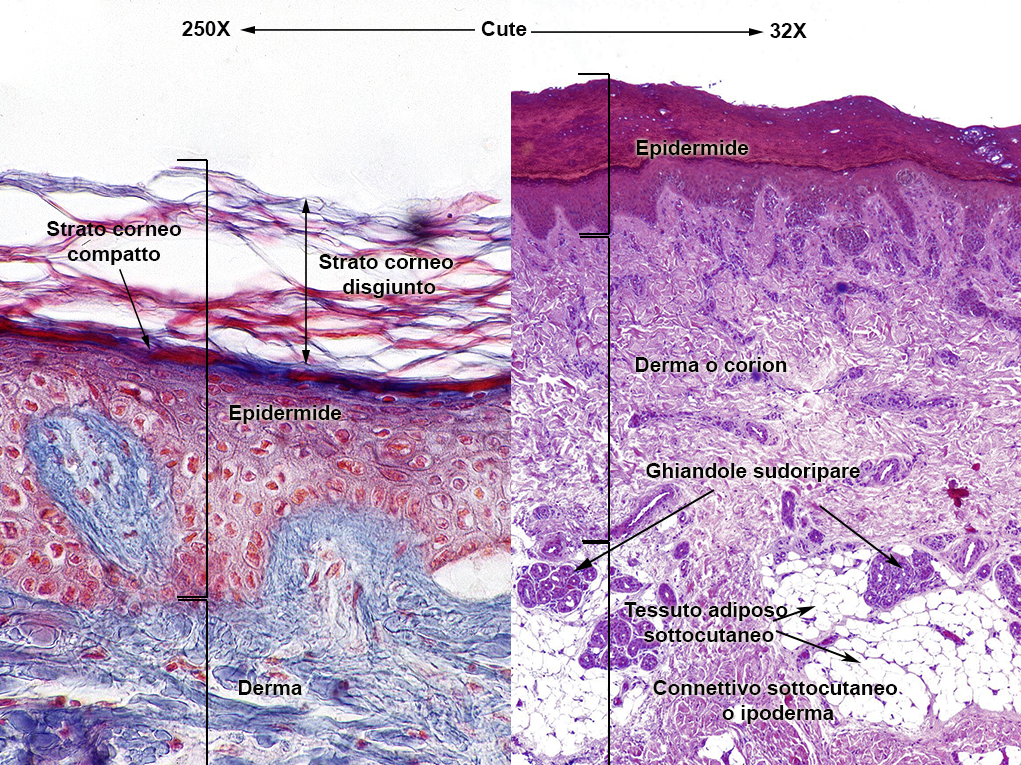 L’epidermide è un epitelio pluristratificato che poggia sulla membrana basale.

	Le sue cellule si rinnovano continuamente (desquamazione) e formano lo strato corneo che può essere
disgiunto, più esterno;
compatto, più interno.
L’epidermide
L’epidermide è un epitelio pluristratificato che con il derma sottostante, forma la cute.

Sotto il derma si trova lo strato sottocutaneo.
Cute umana, 32X
L’epidermide
Sezione della cute e del sottocutaneo, 32X
L’epidermide
1000X
250X
L’epidermide è composta da:
strato basale (o germinativo);
strato spinoso;
strato granulare;
strato lucido;
strato corneo.
Stratificazione dell’epidermide
I peli
La protezione della cute alle varie sollecitazioni varia con la sua struttura e con gli eventuali annessi cutanei di cui può essere dotata, come per esempio i peli.
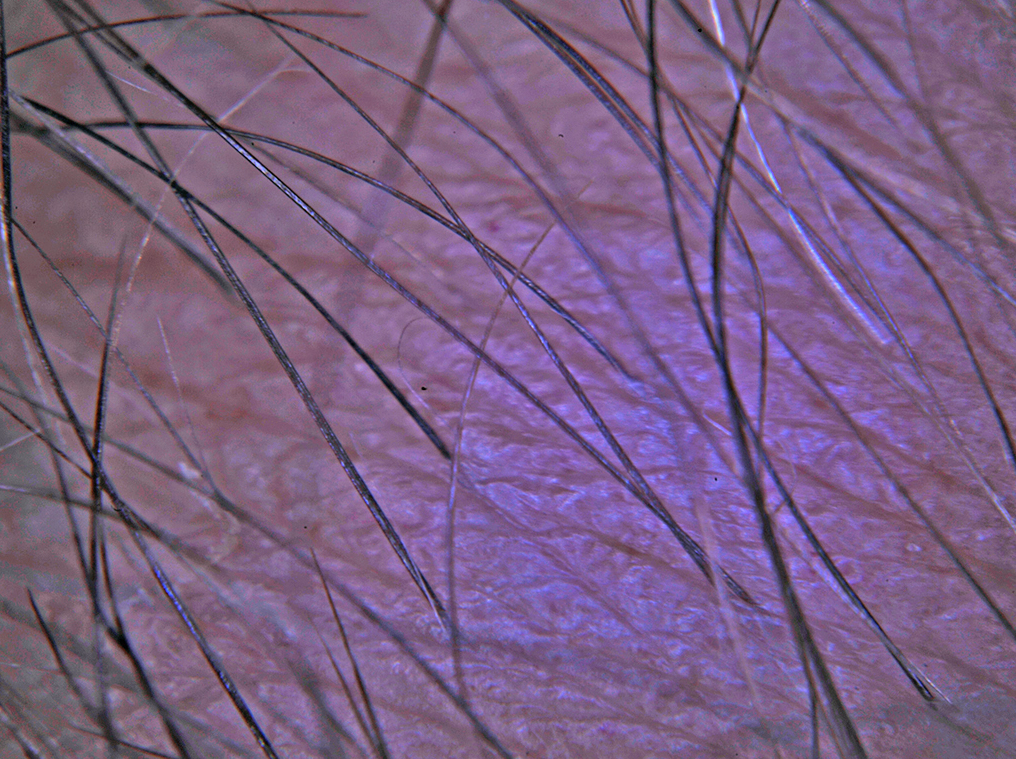 Epidermide e peli,10X
I peli
Sezione cutanea con pelo, 64X
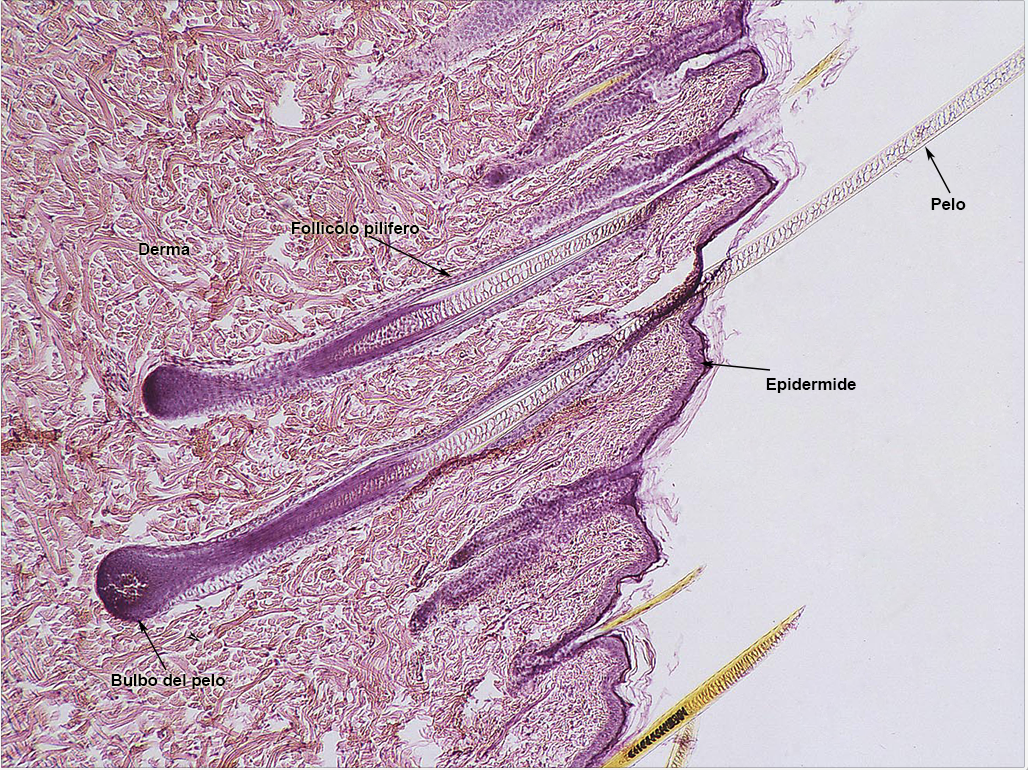 Il pelo è un filamento di cellule cheratinizzate, morte, sovrapposte. 

È composto da una porzione superficiale, detta fusto, e dalla radice, circondata dal bulbo pilifero.
I peli
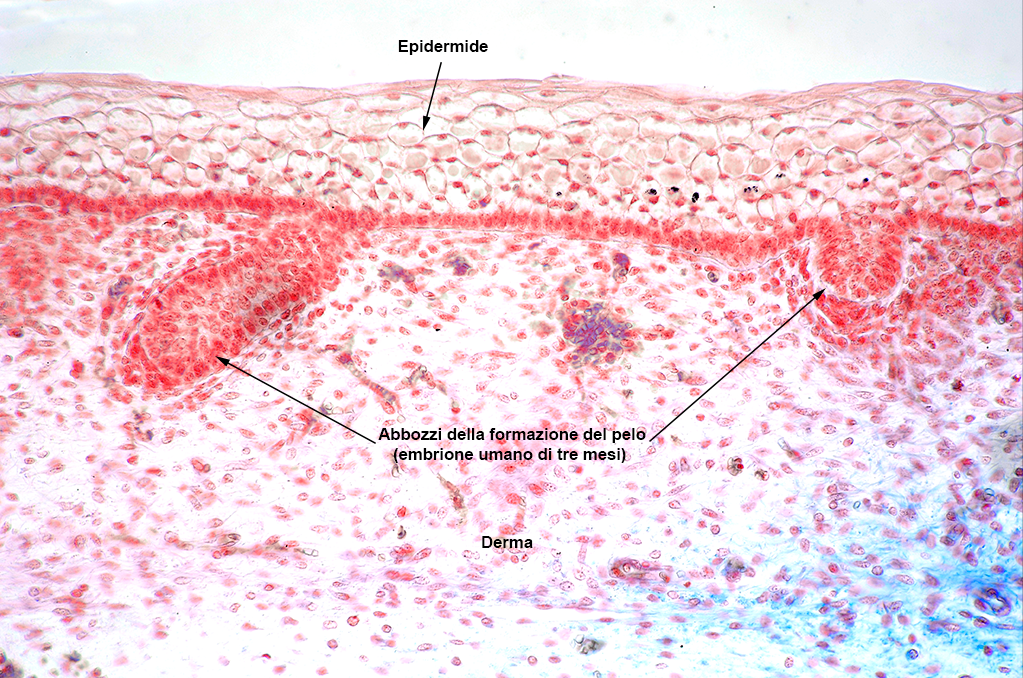 500X
I peli
Papilla del pelo, 500X
Nel derma si trovano le papille dermiche da cui si originano i peli.

La parte profonda del pelo è rigonfiata a costituire il bulbo. Esso è formato da cellule disposte attorno a una papilla dermica.

Lo strato più profondo del bulbo è detto matrice del pelo.
I peli
Melanociti alla base del bulbo pilifero, 500X
Tra le cellule epiteliali  indifferenziate della matrice del pelo si osservano i melanociti, che producono la melanina.

Essi sono visibili anche nella zona midollare del follicolo pilifero.
I peli
Capillari nella papilla dermica, 50X
I peli
Struttura del pelo in sezione trasversale, 250X
Il pelo, in sezione trasversale, è formato da 3 sezioni concentriche:
fusto del pelo;
epidermide del follicolo;
guaina connettivale.
I peli e i capelli
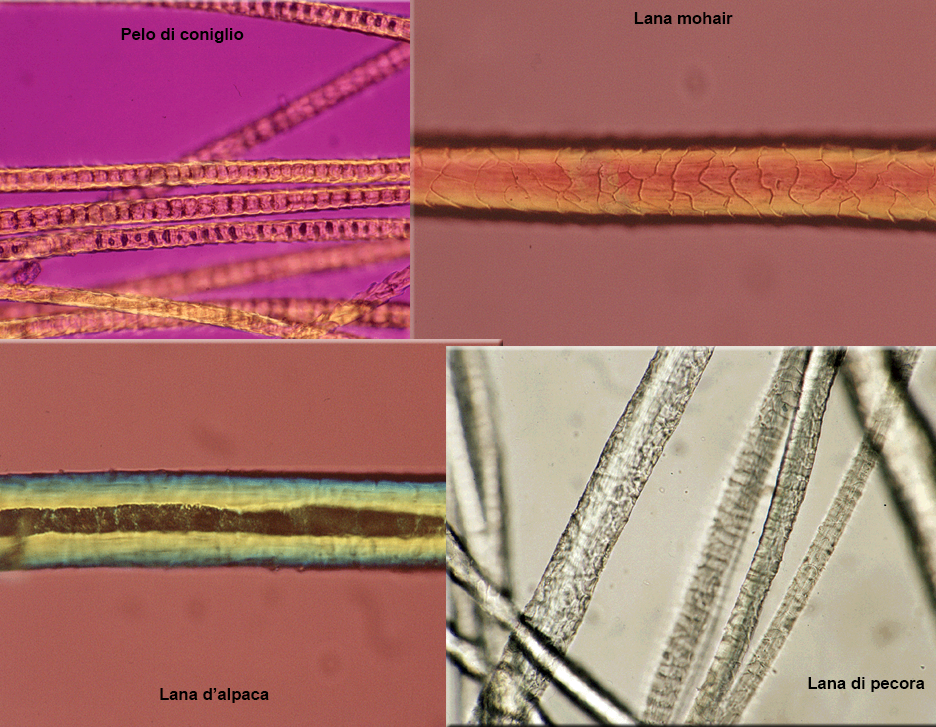 Capelli di diverso colore
Diversi tipi di peli
Le unghie
Ultima falange del dito medio
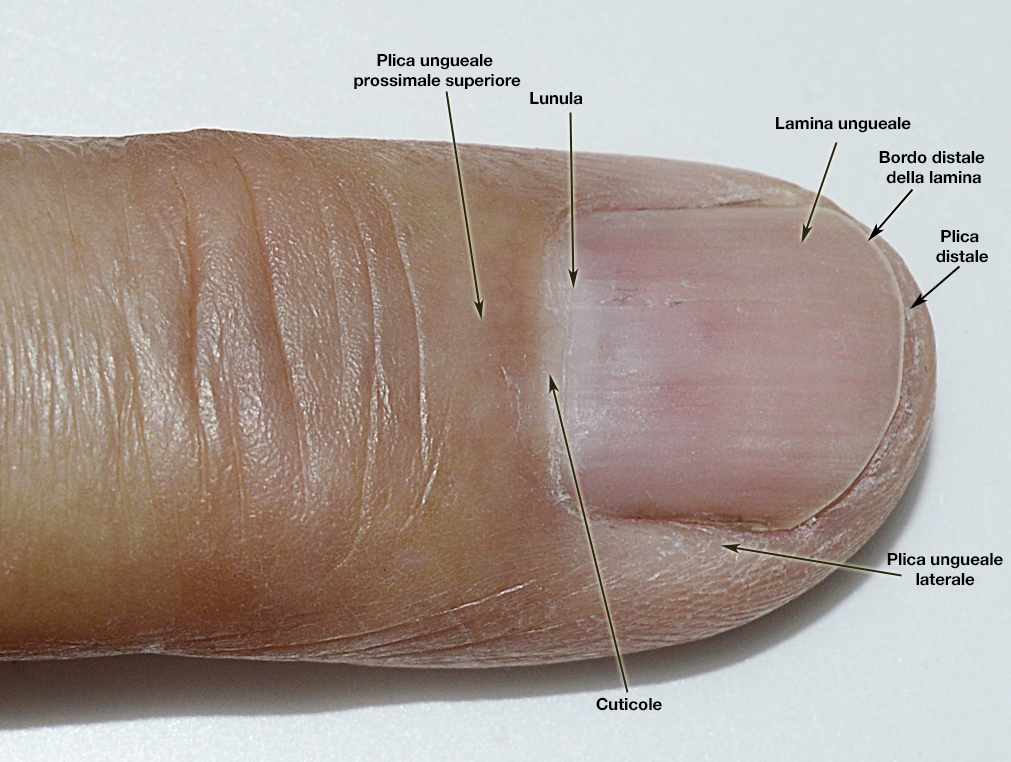 Le unghie
Dito di embrione con unghia in formazione, 64X
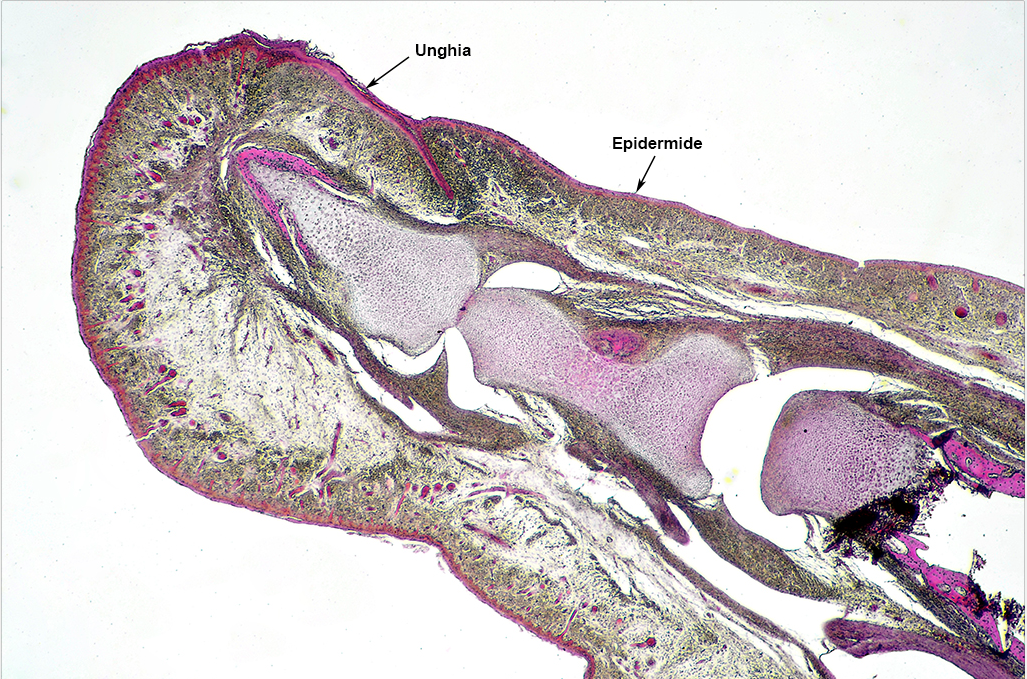 Le ghiandole sudoripare
Le ghiandole sudoripare secernono sudore per consentire il mantenimento interno della temperatura corporea.
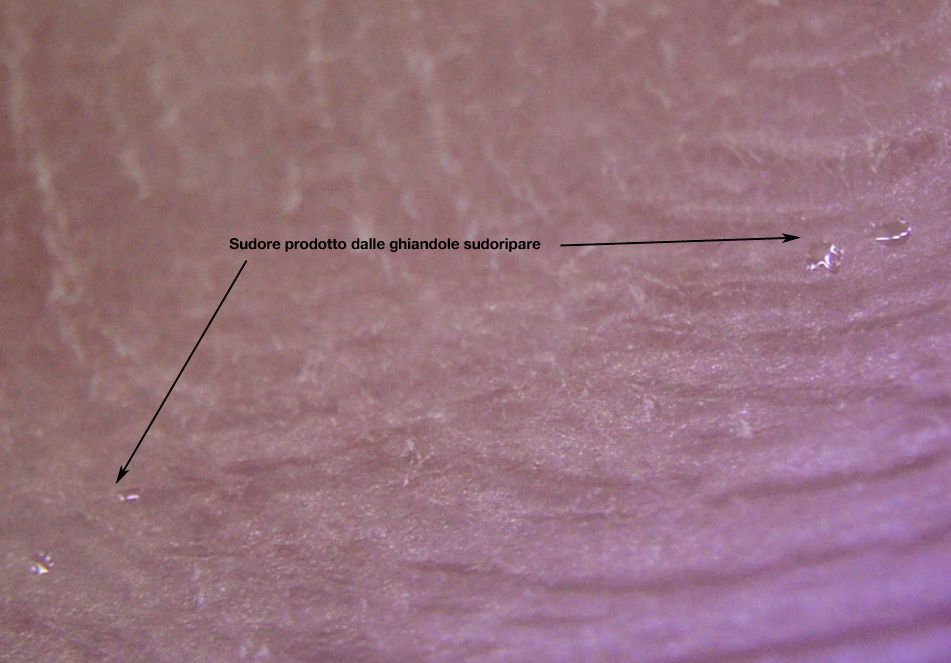 Le ghiandole sudoripare
Creste epidermiche di superficie, 64X
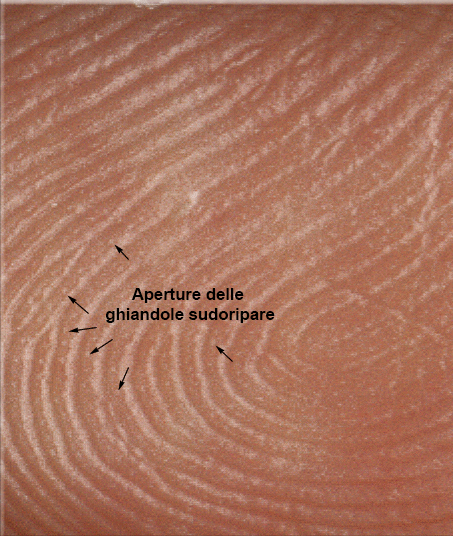 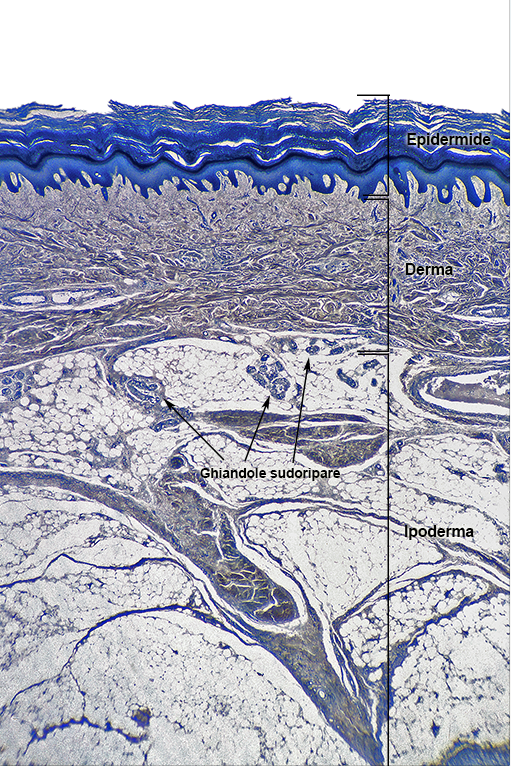 Le ghiandole sudoripare
Epidermide, 32X
Le ghiandole sudoripare
Queste sono ghiandole tubulari semplici di tipo glomerulare.

La porzione secernente forma un gomitolo, detto glomerulo.
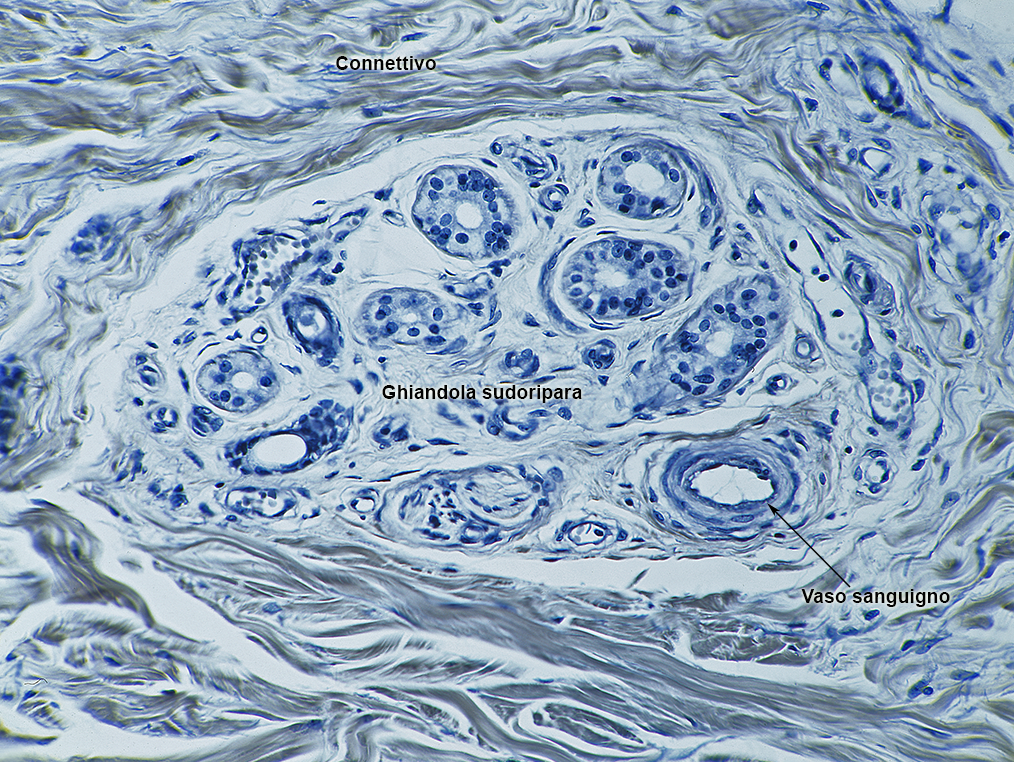 Ghiandola sudoripara, 100X
Le ghiandole sudoripare
Ghiandola sudoripara, 64X
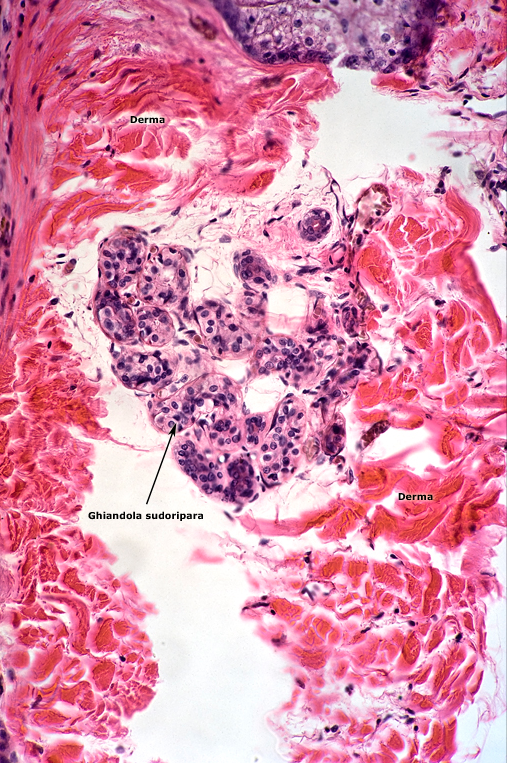 Le ghiandole sudoripare
Ghiandola sudoripara, 250X
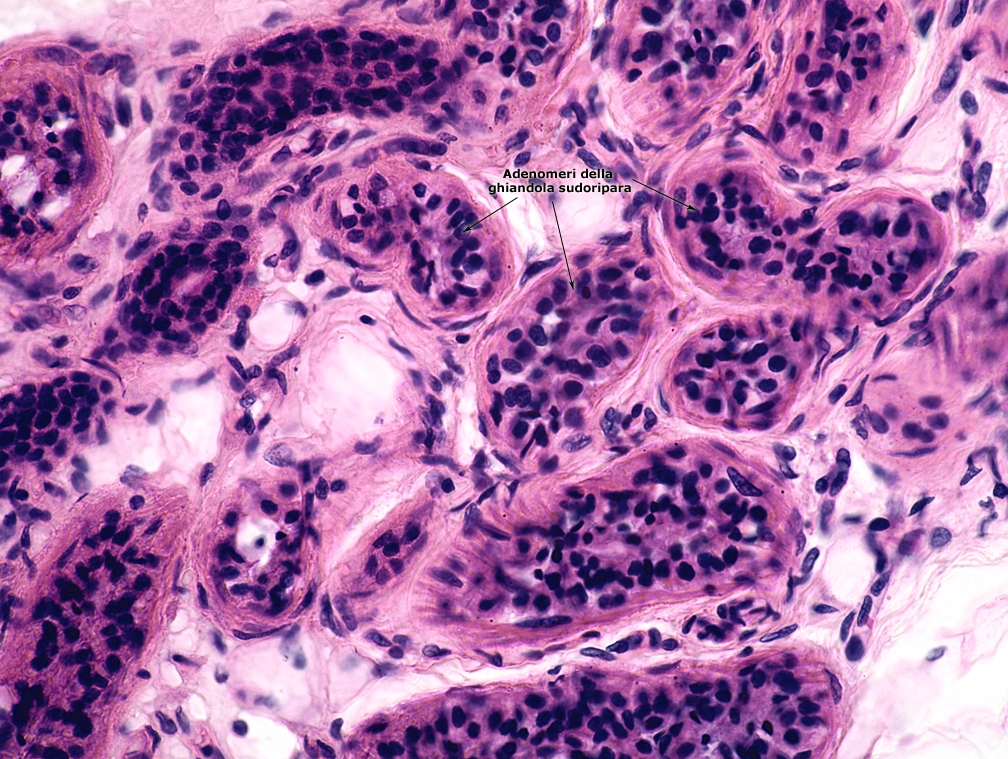 Le ghiandole sudoripare
Ogni ghiandola ha un dotto escretore che termina a spirale nell’epidermide.
Condotto spirale di una ghiandola sudoripara attraverso l’epidermide, 250X
Le ghiandole sebacee
Ghiandola sebacea, 250X
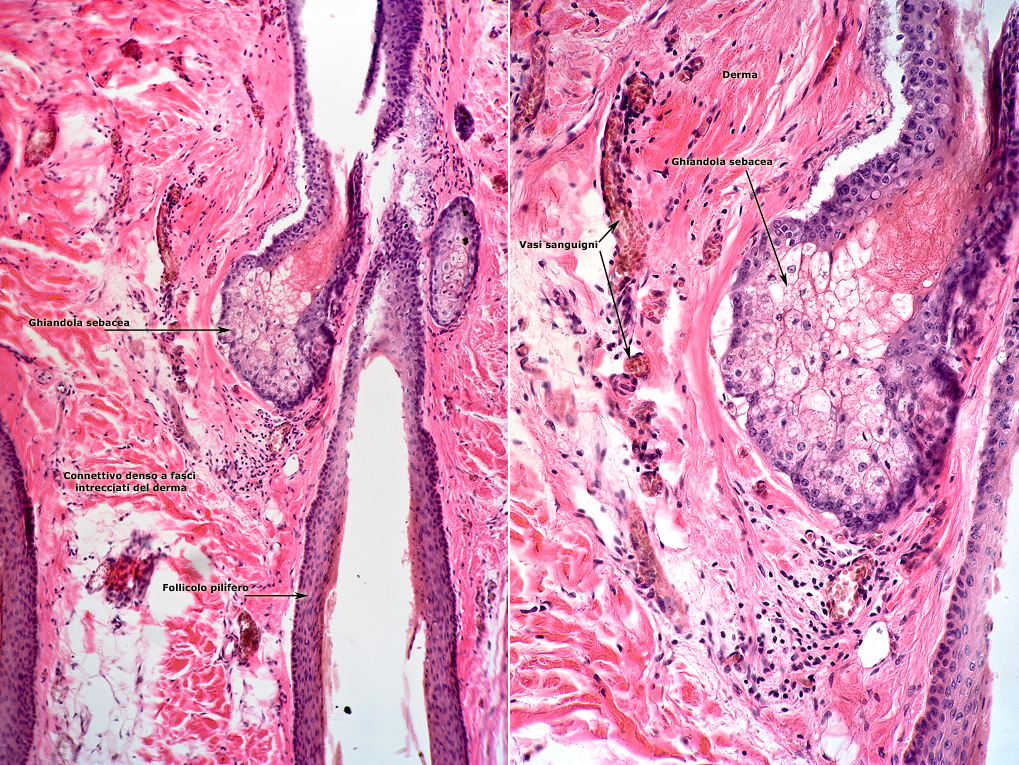 Le ghiandole sebacee secernono una sostanza oleosa, detta sebo.
Le ghiandole sebacee
Epidermide umana con ghiandola sebacea, follicolo pilifero e muscolo erettore del pelo, 25X
Le ghiandole sebacee
Particolare di ghiandola sebacea, 250X
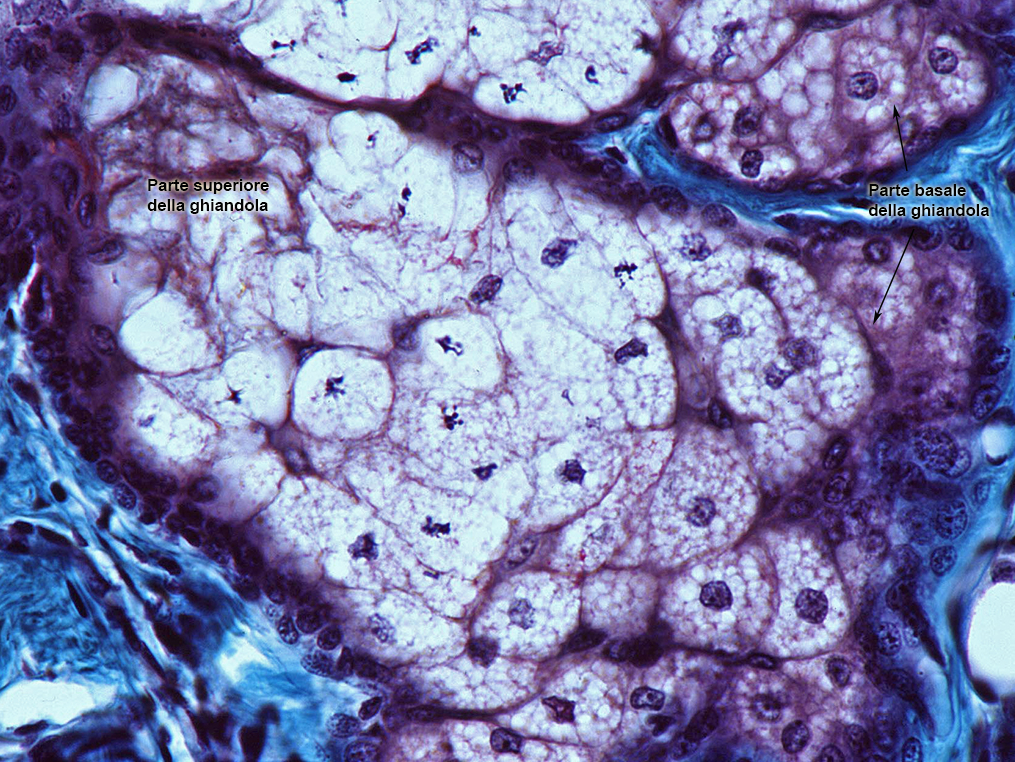 Le ghiandole sebacee
Cellule della ghiandola sebacea, 500X
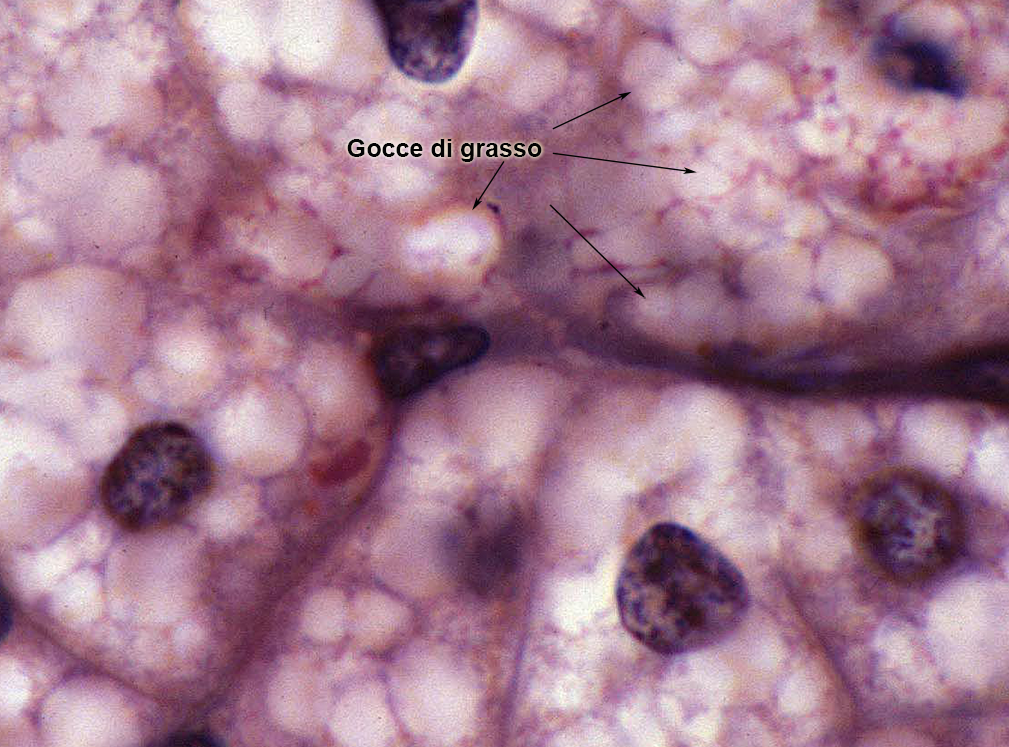 Le ghiandole mammarie
Lobo di ghiandola mammaria, 64X
La ghiandola mammaria è divisa in lobuli da sedimenti connettivali.
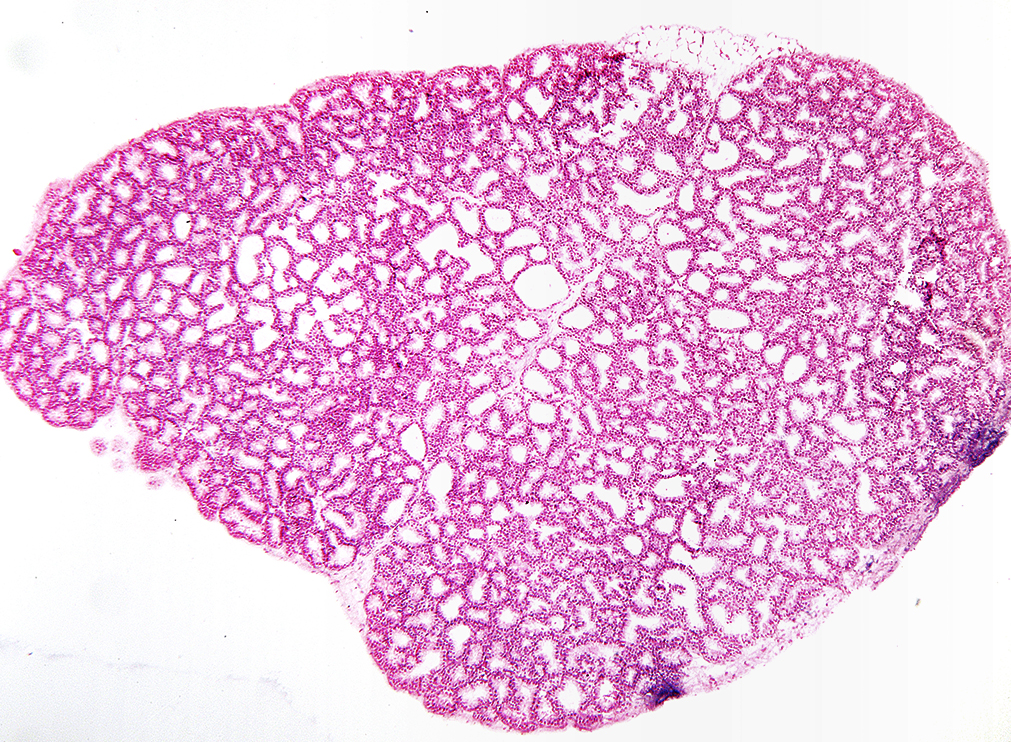 Le ghiandole mammarie
Le ghiandole mammarie sono ghiandole esocrine.
Ghiandola mammaria, 64X
[Speaker Notes: Qui manca l’ingrandimento (potrebbe essere un 64X)]
Le ghiandole mammarie
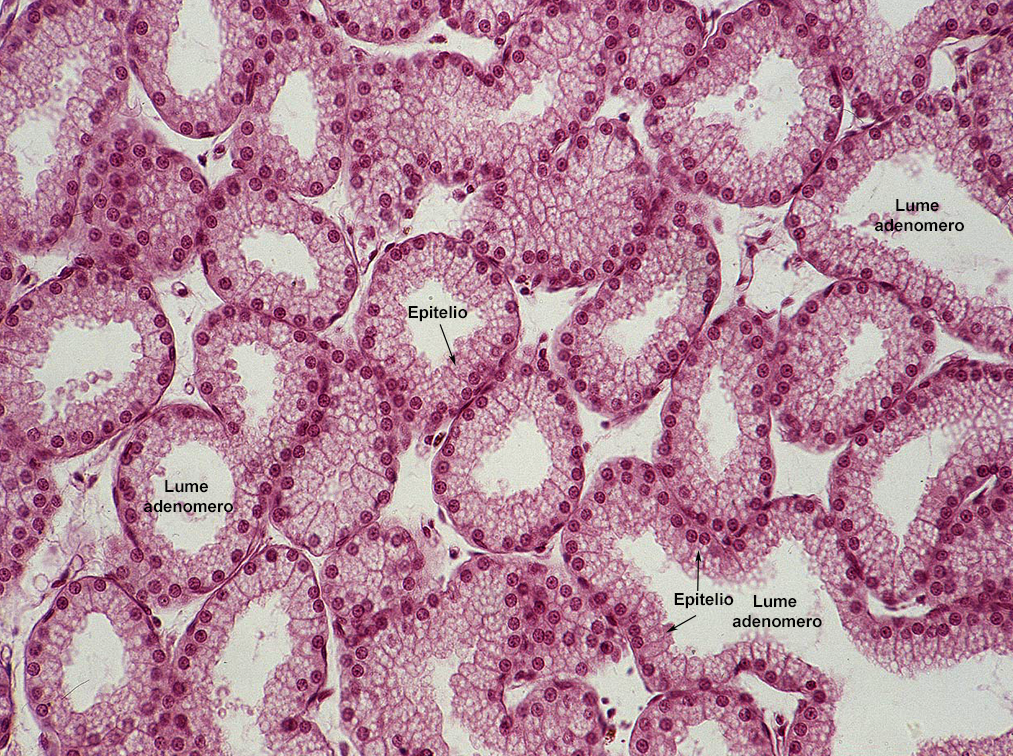 Ghiandola mammaria prima della secrezione, 250X
Le ghiandole mammarie
Ghiandola mammaria dopo la secrezione, 500X
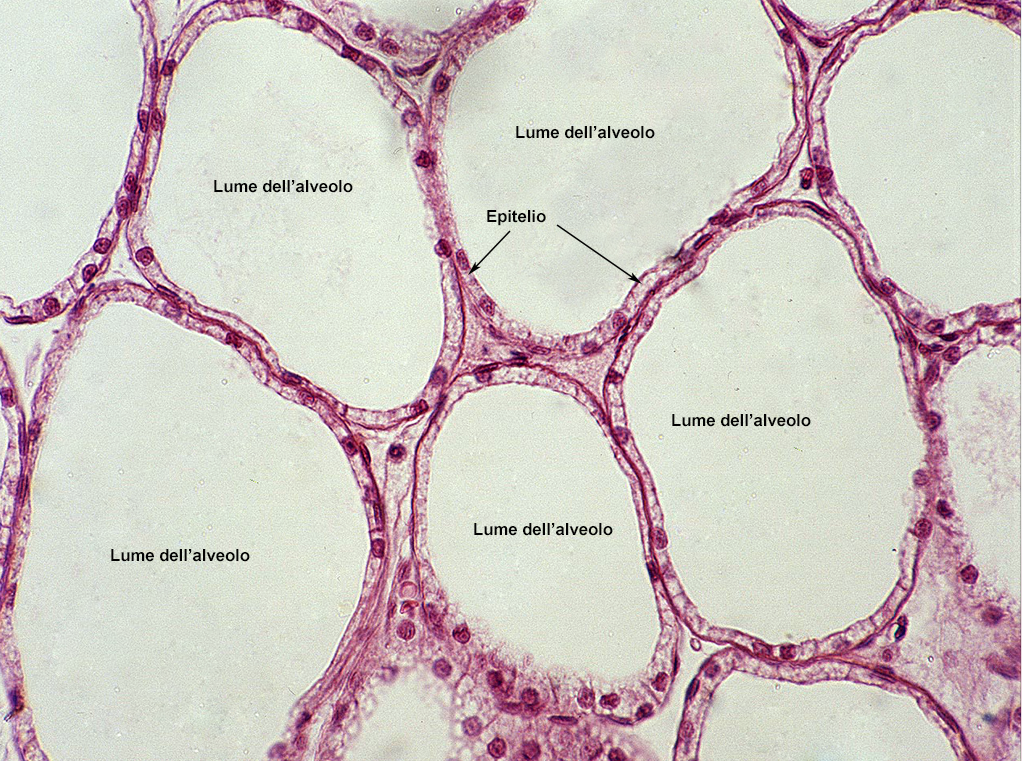 Le ghiandole lacrimali
Ghiandola lacrimale, 500X
Le ghiandole lacrimali sono ghiandole esocrine.
I melanociti
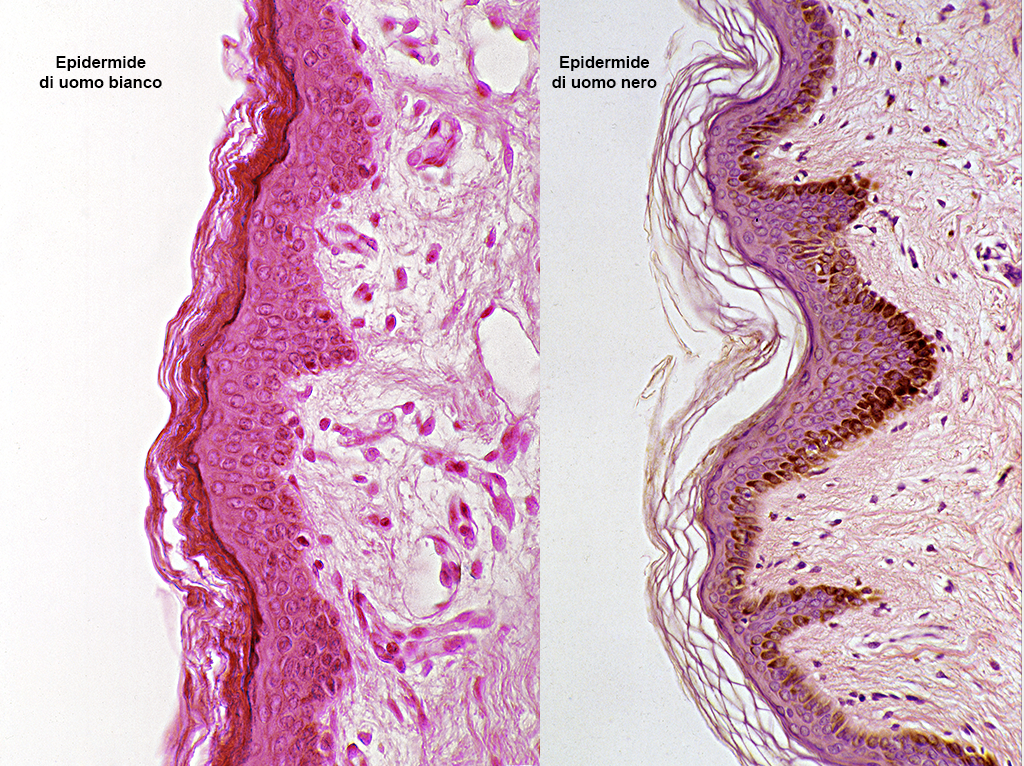 Melanocita
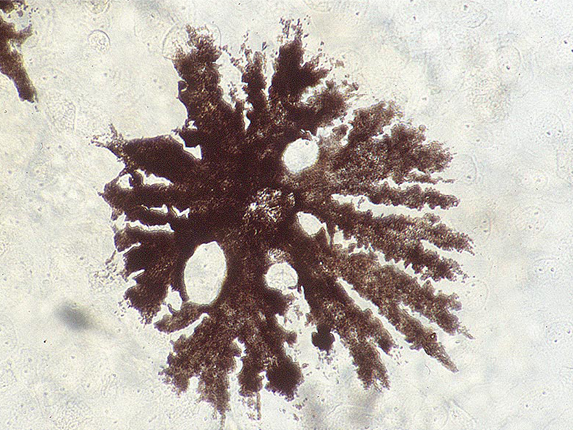 1000X
250X
250X
Le lentiggini e i nevi
Epidermide con lentiggini e nevi
Le lentiggini sono zone di accumulo della melanina.

I nevi sono macchie rotonde, piatte o in rilievo che rappresentano una proliferazione benigna di melanociti.
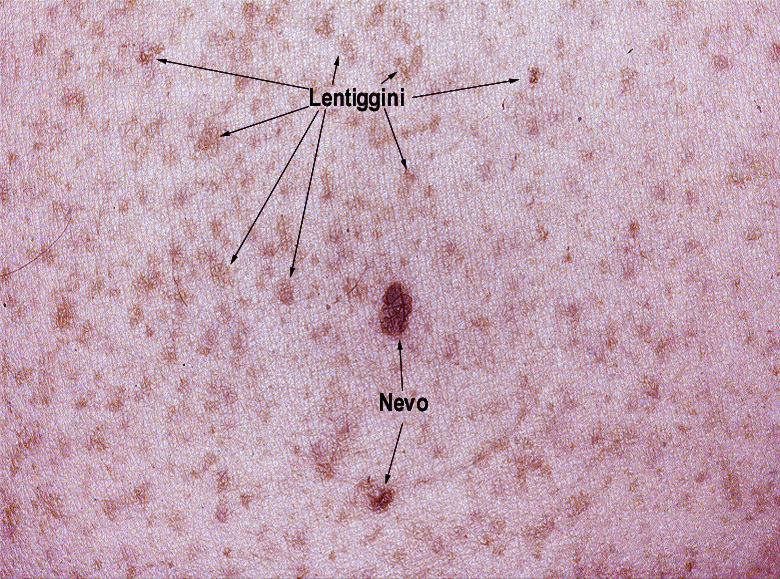 Le lentiggini
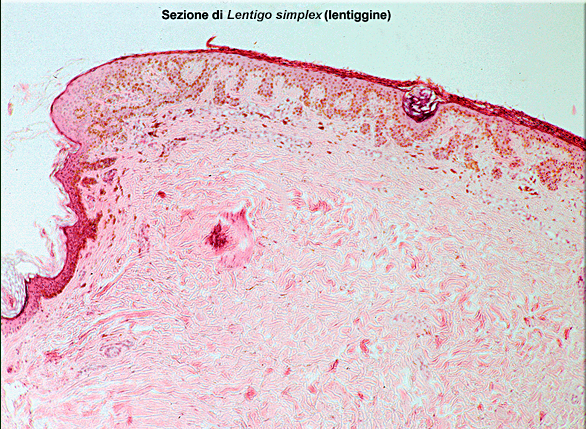 100X
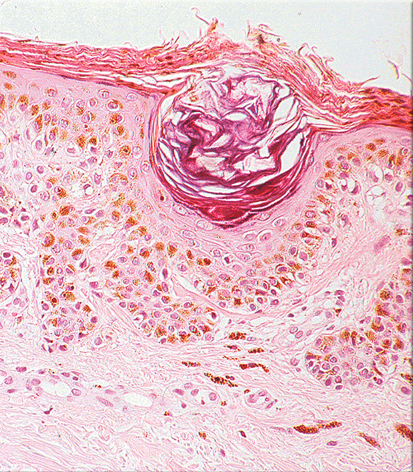 250X
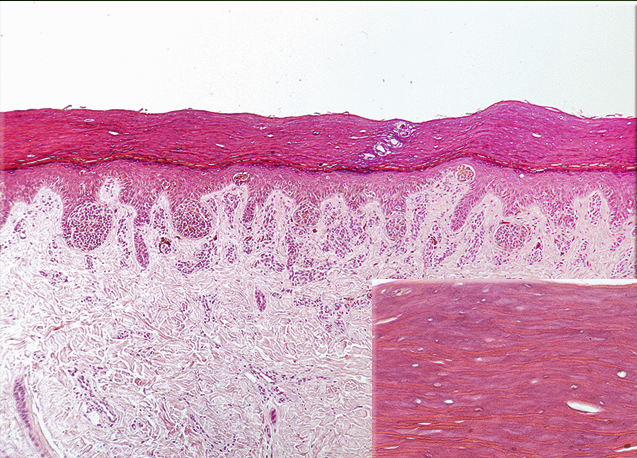 I nevi
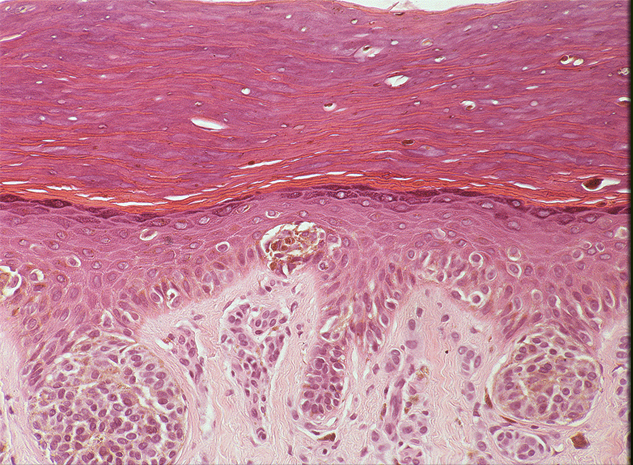 64X
Sezione di nevo
250X
I corpuscoli di Pacini
Corpuscoli di Pacini, 250X
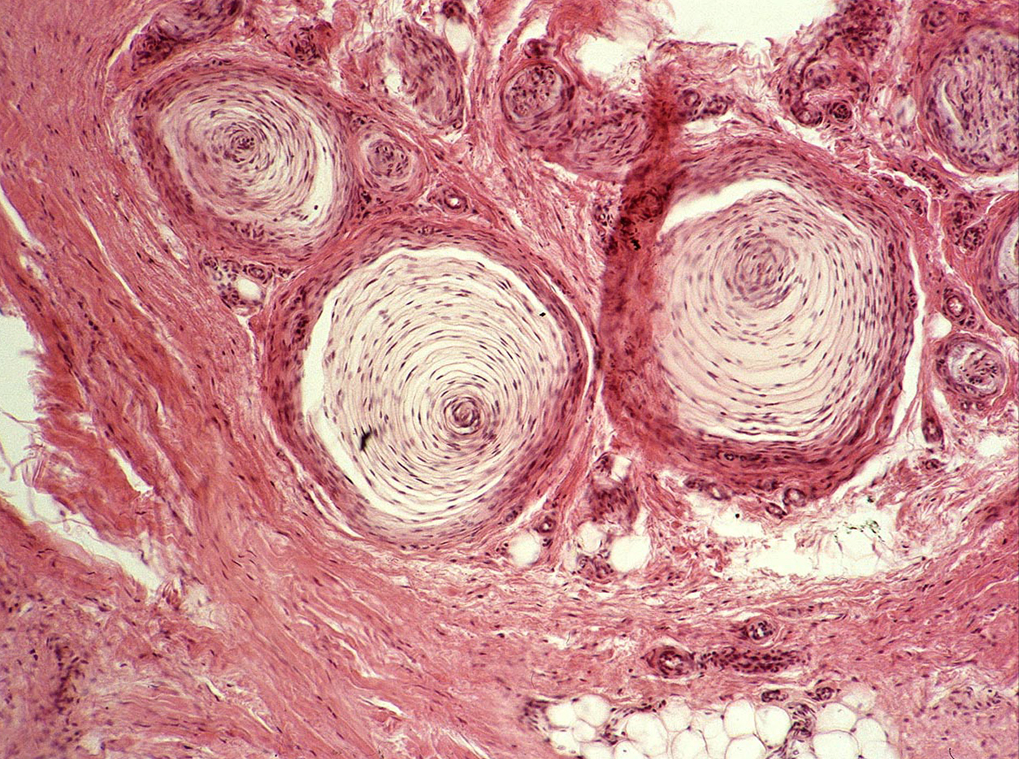 I recettori della pressione sono chiamati corpuscoli di Pacini.
I corpuscoli di Pacini
500X
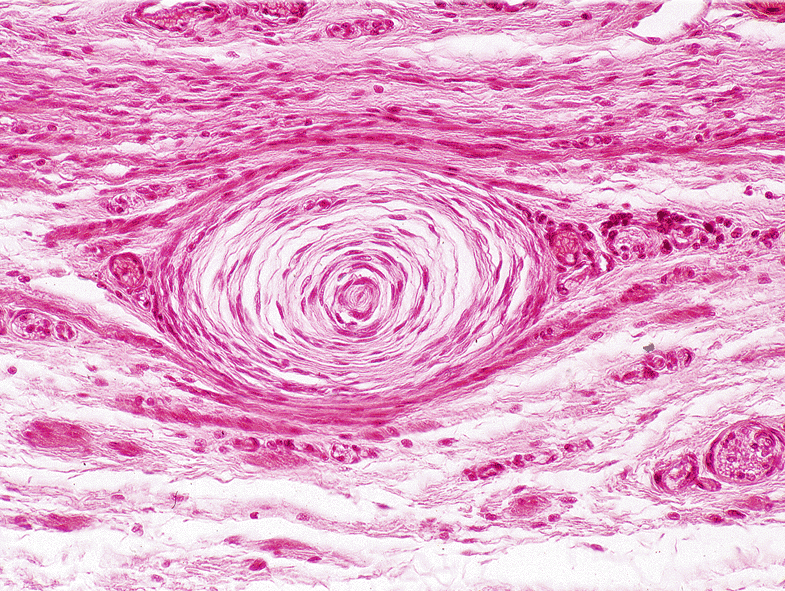 I corpuscoli di Pacini
Corpuscolo di Pacini isolato, 500X
I corpuscoli di Meissner
Corpuscolo di Meissner, 32X
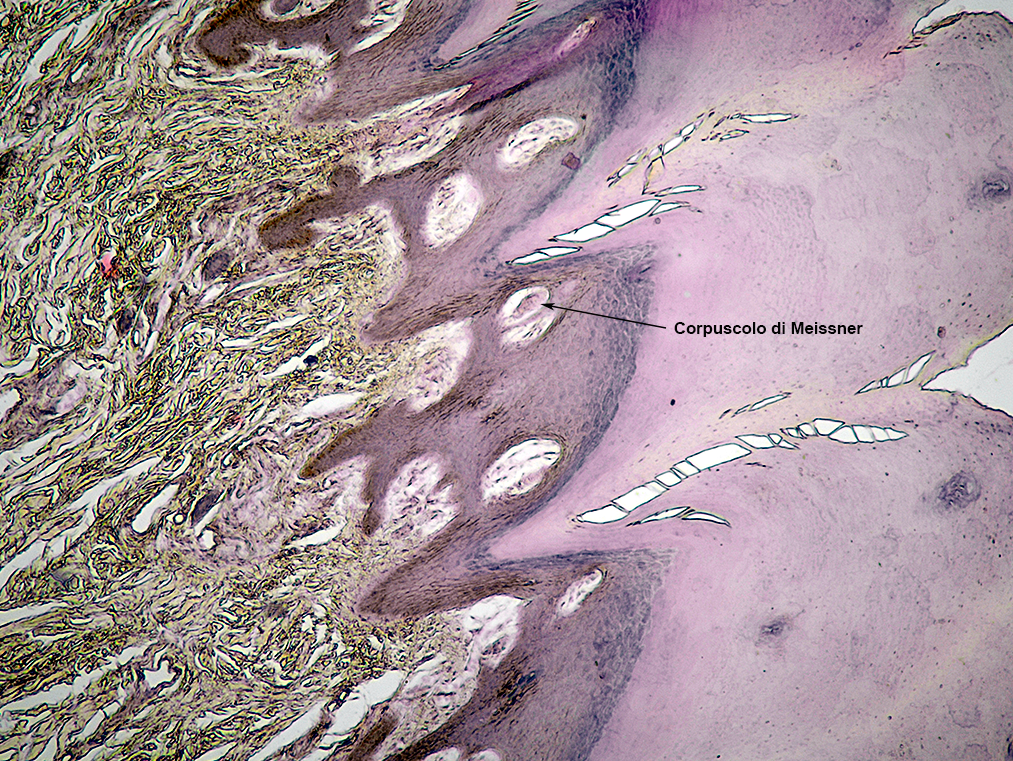 I corpuscoli di Meissner sono recettori nervosi tattili.
I corpuscoli di Meissner
Corpuscolo di Meissner, 400X
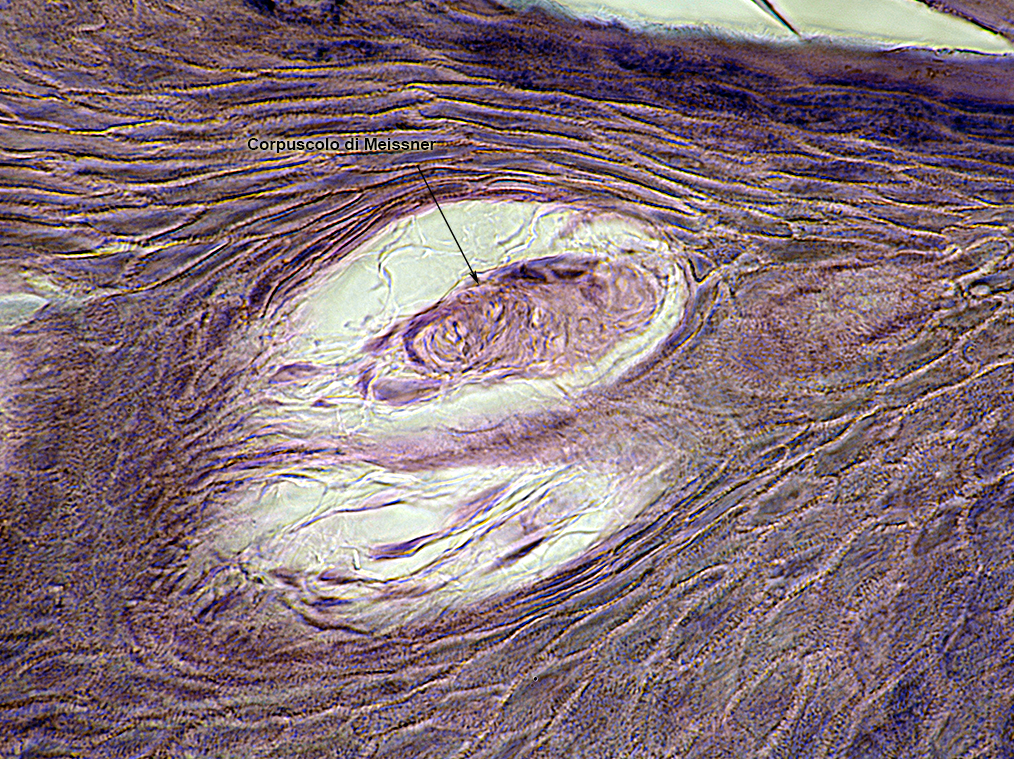